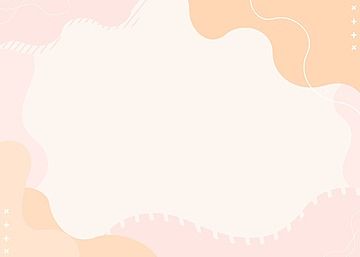 TRƯỜNG MẦM NON HOA SEN
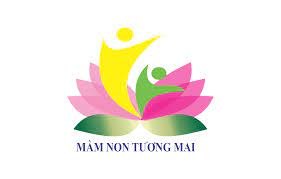 LĨNH VỰC PHÁT TRIỂN THẨM MỸ
HOẠT ĐỘNG KPKH
KPKH: khâm phá các con vật thuộc nhóm gia súc

Đối tượng: 4-5 Tuổi
So sánh
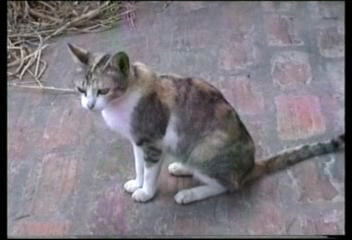 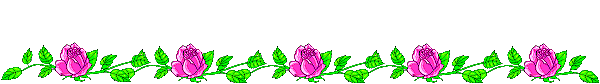 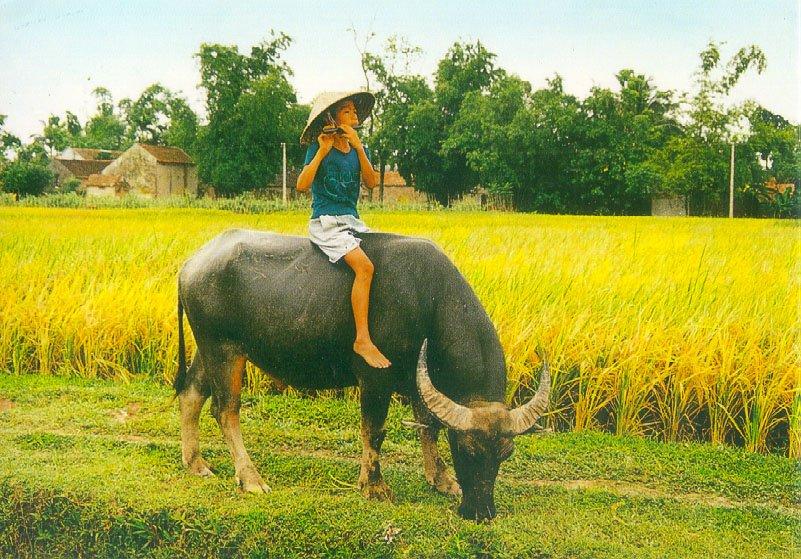 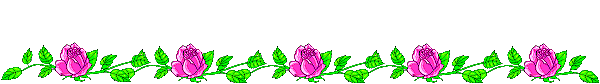 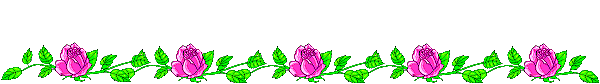 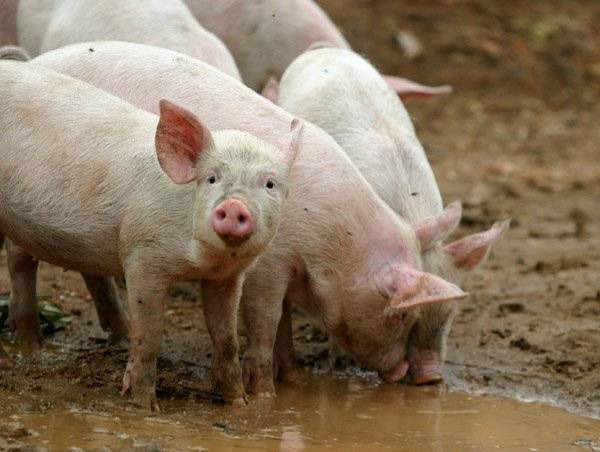 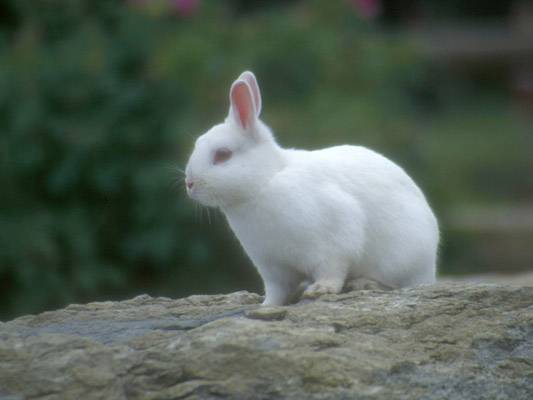 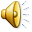 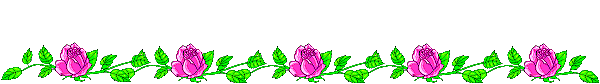